Pillar and Bulwark of The Truth

Moral Principles on Human Affairs

Rights of the Human Person

Salvation of Souls
Jesus is ALIVE and His BODY is the Church

Jesus continues to GUIDE and TEACH the truth to His FOLLOWERS, members of
 His Body, the Church
Draws us….. into His Family

Calls us…….. to be His Adopted   
                        Children

Invites us….. to be His Heirs
KNOW       - Mind

LOVE          - Heart

DEFEND     - Body
KINGDOM OF GOD ON EARTH
COMMIT

PARTICIPATE
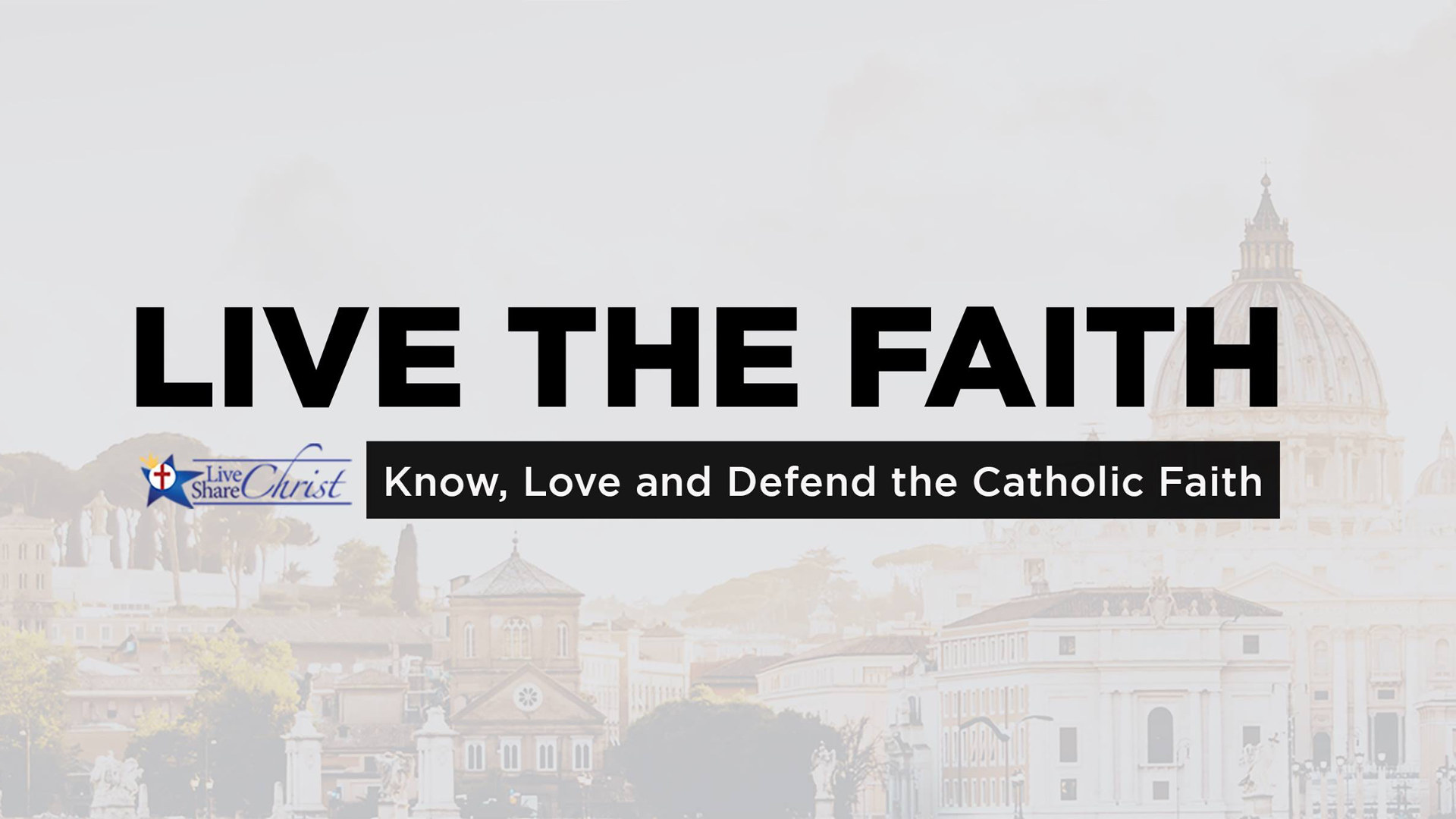